ان يتعرف الطالب علي الطريقة الصحيحة لتجميد الاسماك للحفاظ على جودتها
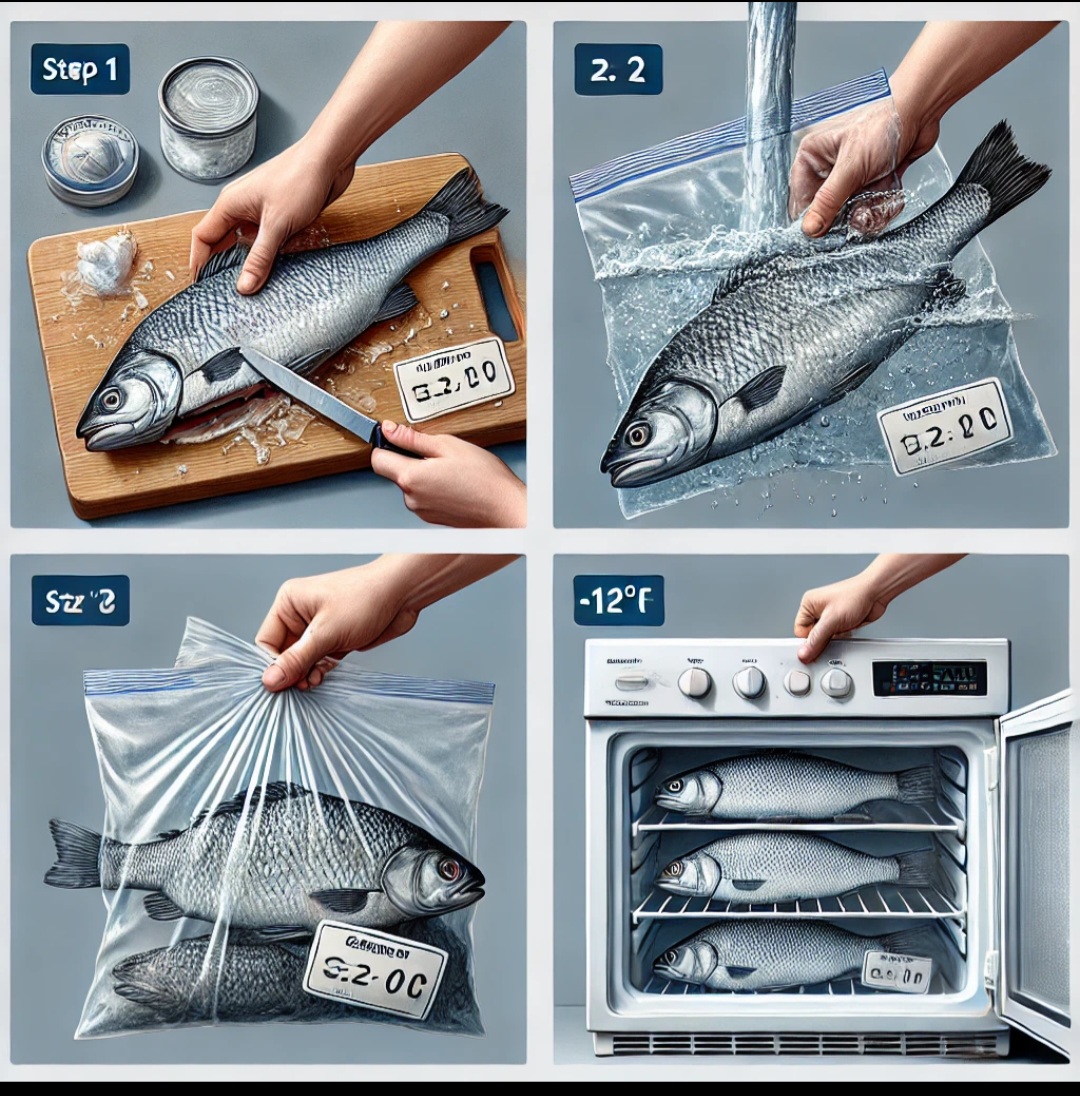 لتجميد الأسماك بشكل صحيح، اتبع هذه الخطوات
التنظيف والتحضير: اغسل السمك جيدًا، وأزل الأحشاء والقشور (إن لزم)
التجفيف: جفف السمك بمنشفة نظيفة لمنع تكون بلورات الثلج
. التعبئة: ضع السمك في أكياس تفريغ الهواء أو غلفه بورق بلاستيكي ثم بورق ألمنيوم لمنع حرق التجميد
. التجميد السريع: ضع السمك في أبرد جزء من الفريزر (-18 درجة مئوية أو أقل) لضمان تجميد سريع والحفاظ على الجودة
. التخزين: يُفضل استخدام الأسماك المجمدة خلال 3-6 أشهر للحفاظ على نكهتها وقوامها
عند الاستخدام، قم بإذابة السمك ببطء في الثلاجة لمدة 12-24 ساعة قبل الطهي
ان يضع الطالب علامة صح على المكان المناسب  لحفظ اللحوم بطريقة صحيحة؟
X
✔
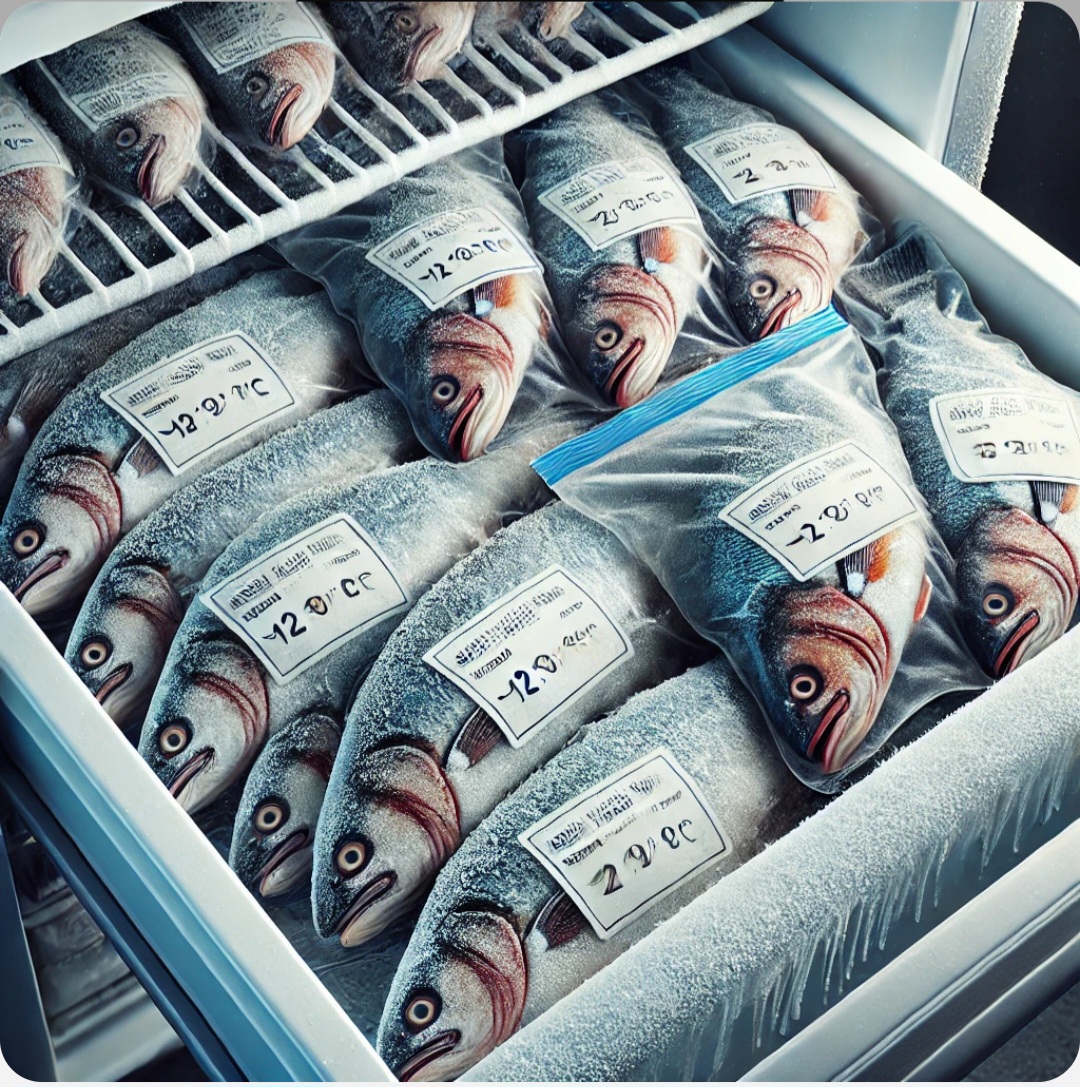 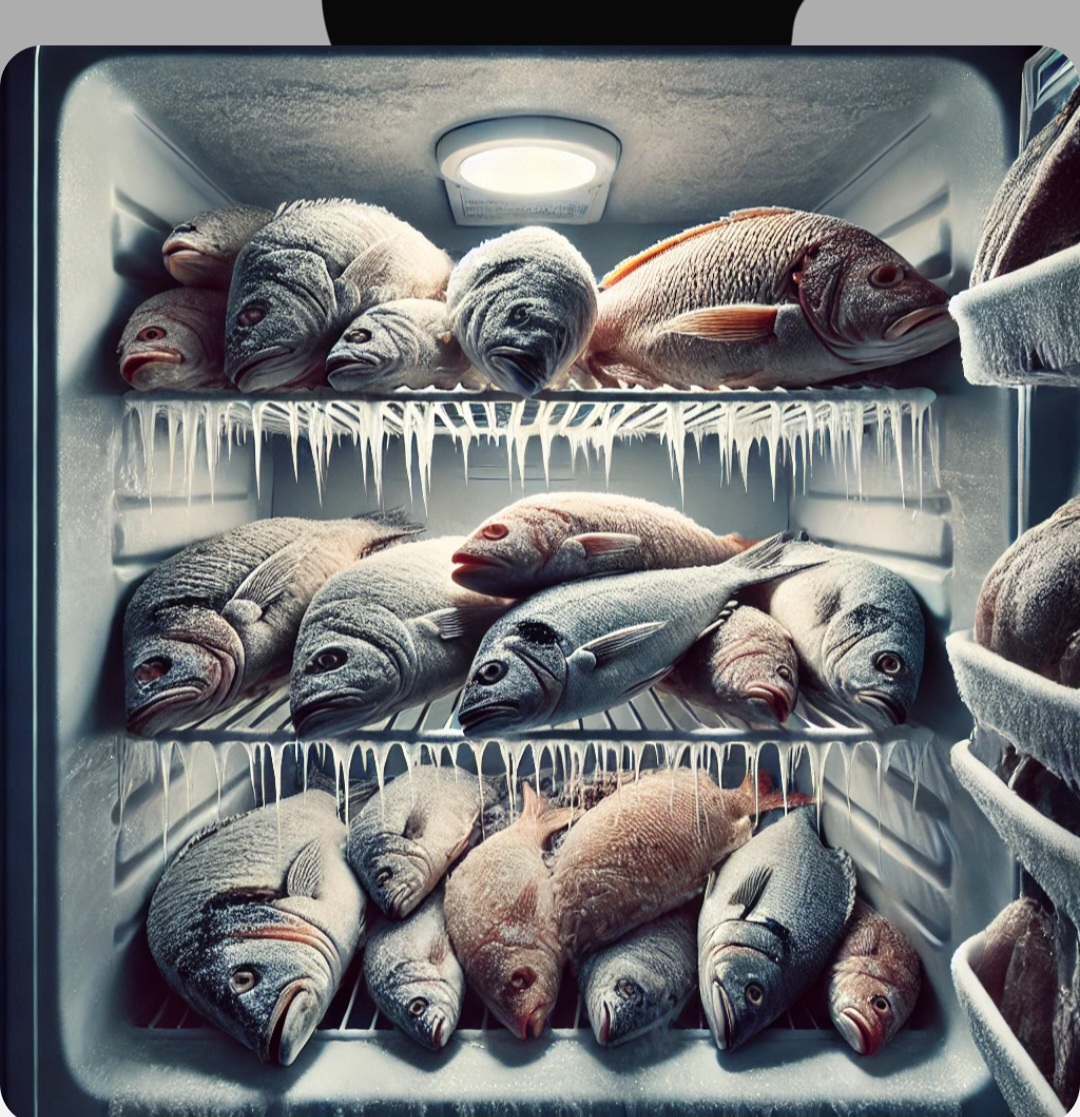 ان يشير الطالب علامة صح على المكان المناسب  لحفظ اللحوم بطريقة صحيحة؟
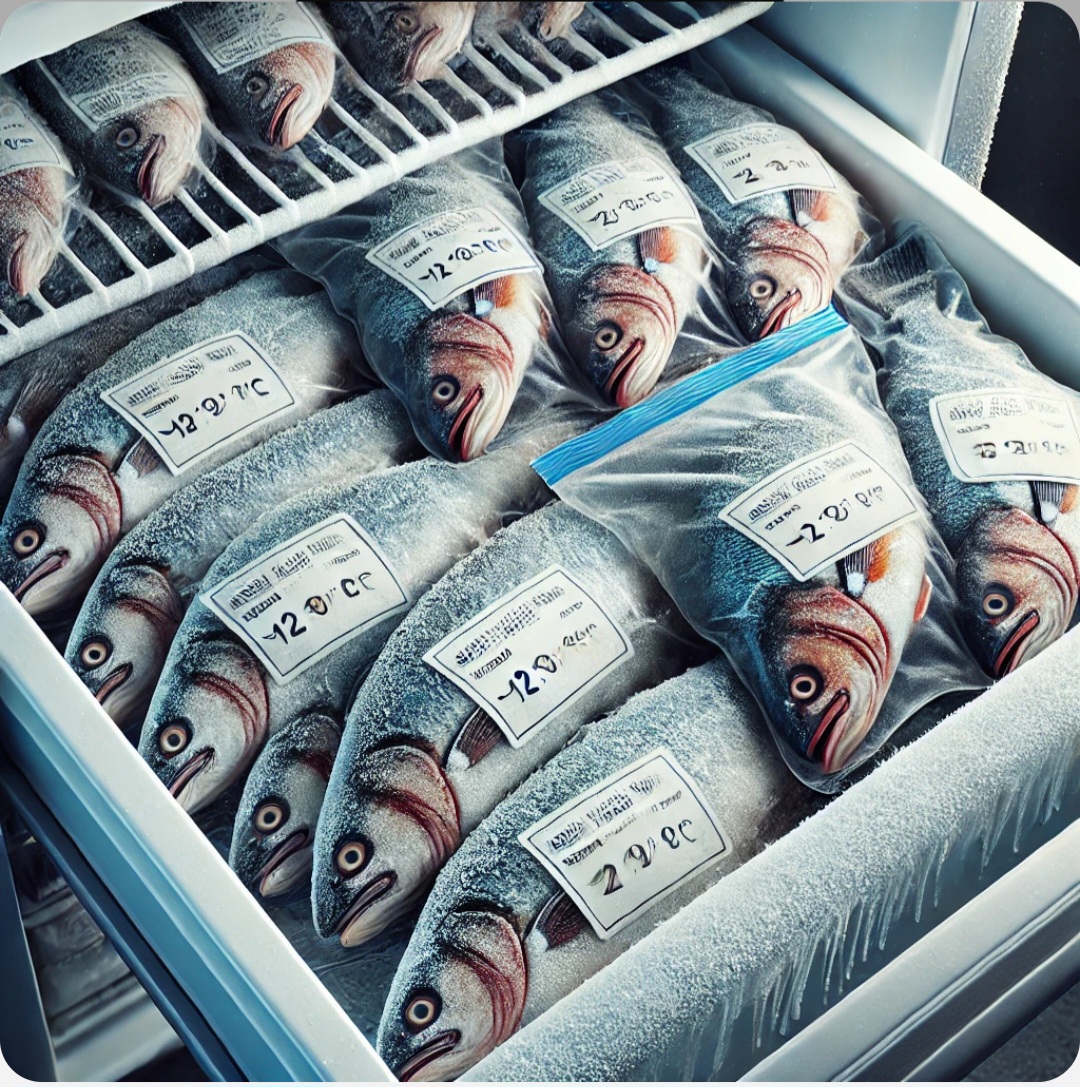 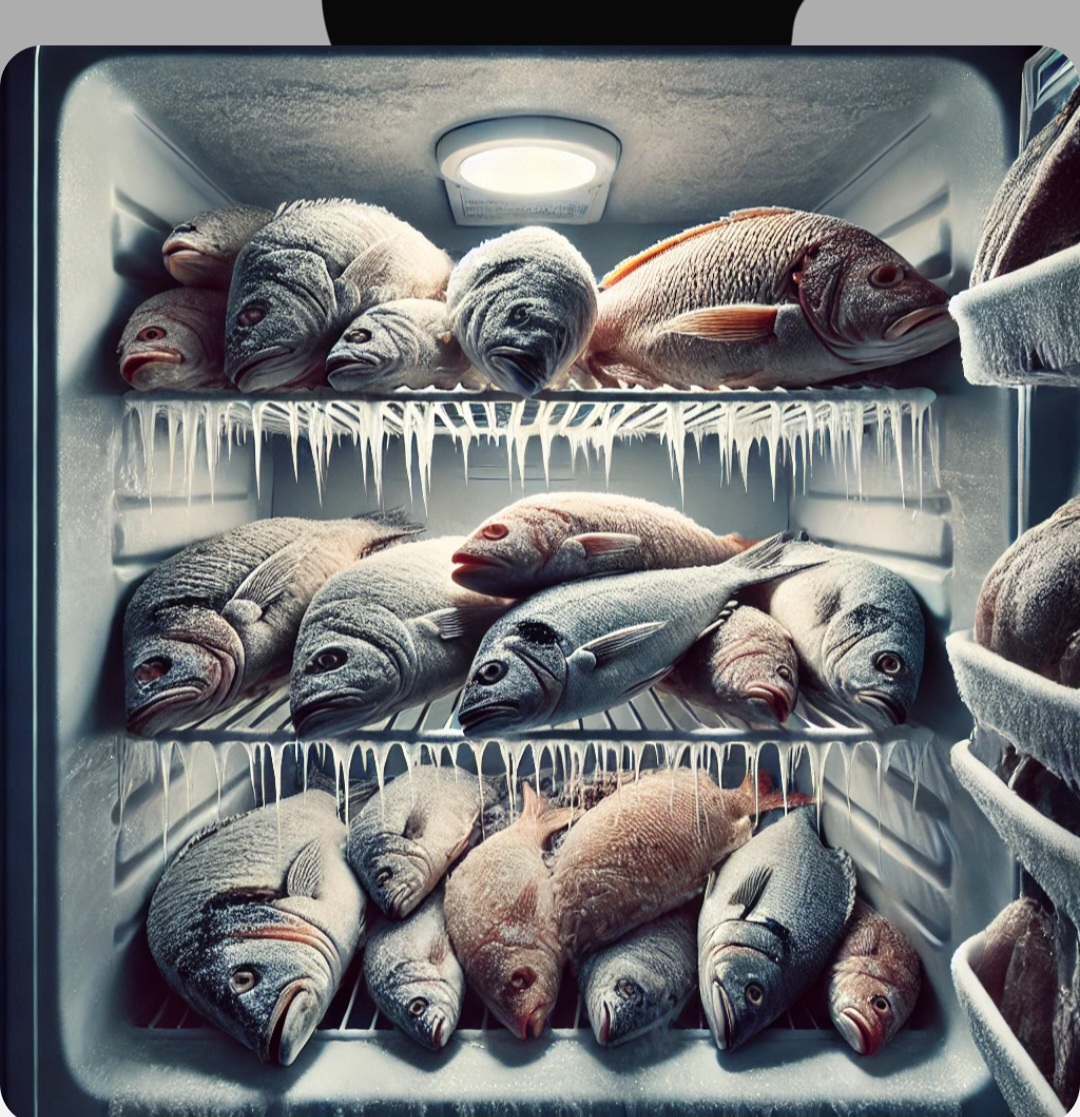